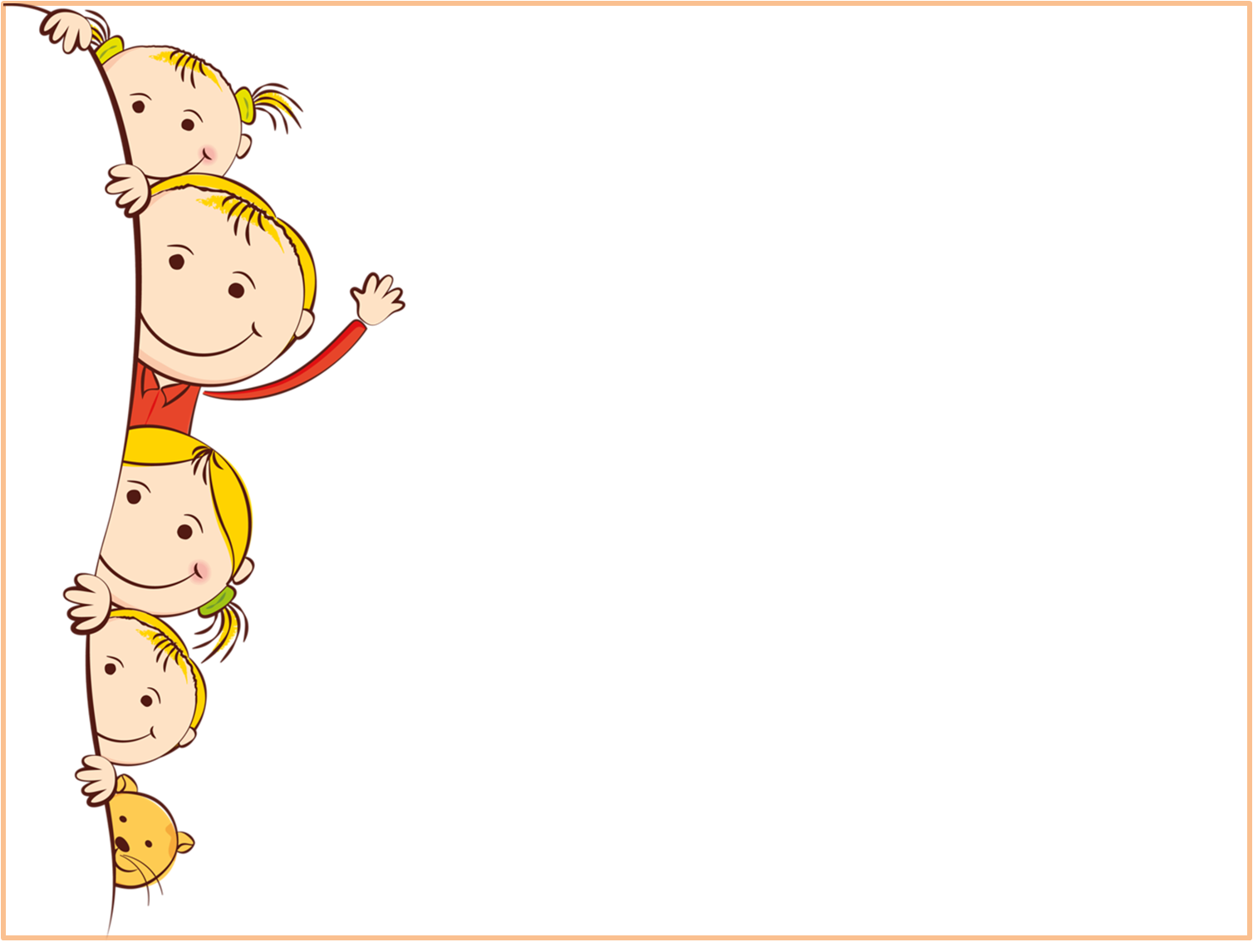 Азбука вежливости или этикет на каждый день
МДОУ «Детский сад комбинированного вида № 27 «Золотая рыбка»
Воспитатель: Шумилова Ольга Борисовна
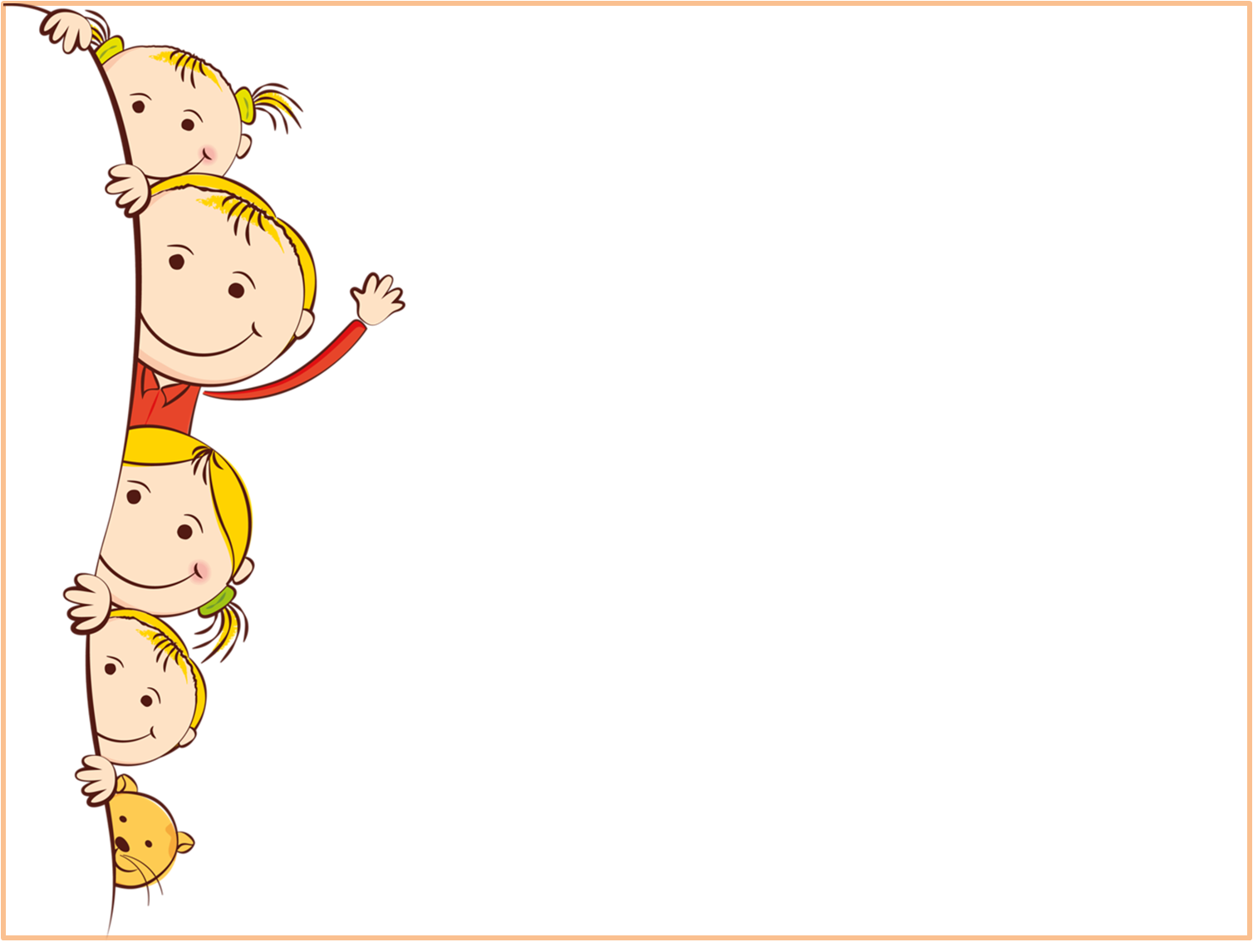 «Умение вести себя украшает и ничего не стоит» (пословица)
«Хорошими манерами
 обладает тот, 
кто наименьшее количество людей ставит в неловкое положение».
Дж. Свифт
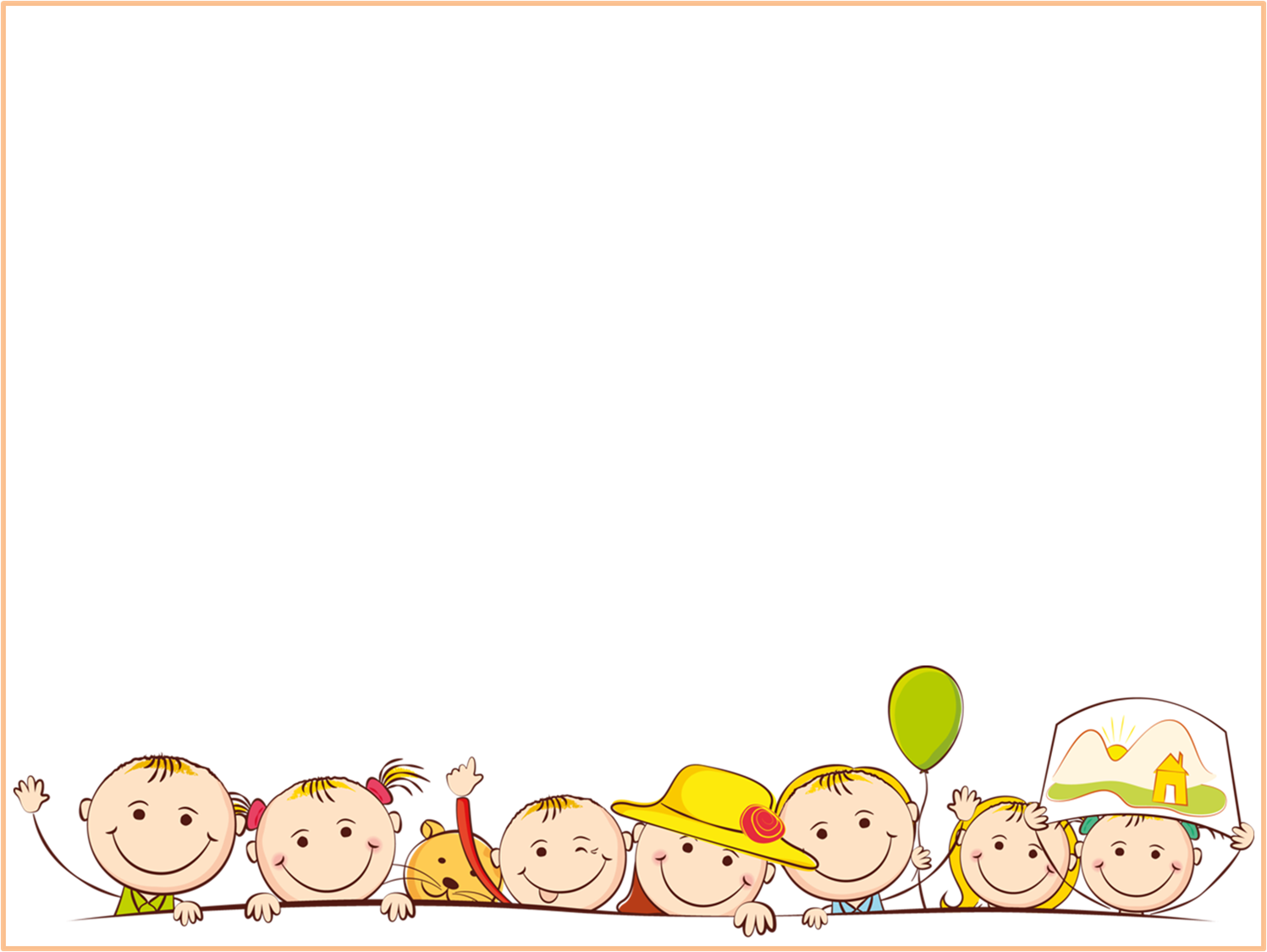 Разминка.
Плечи
Ладошки
Глаза
Спинки
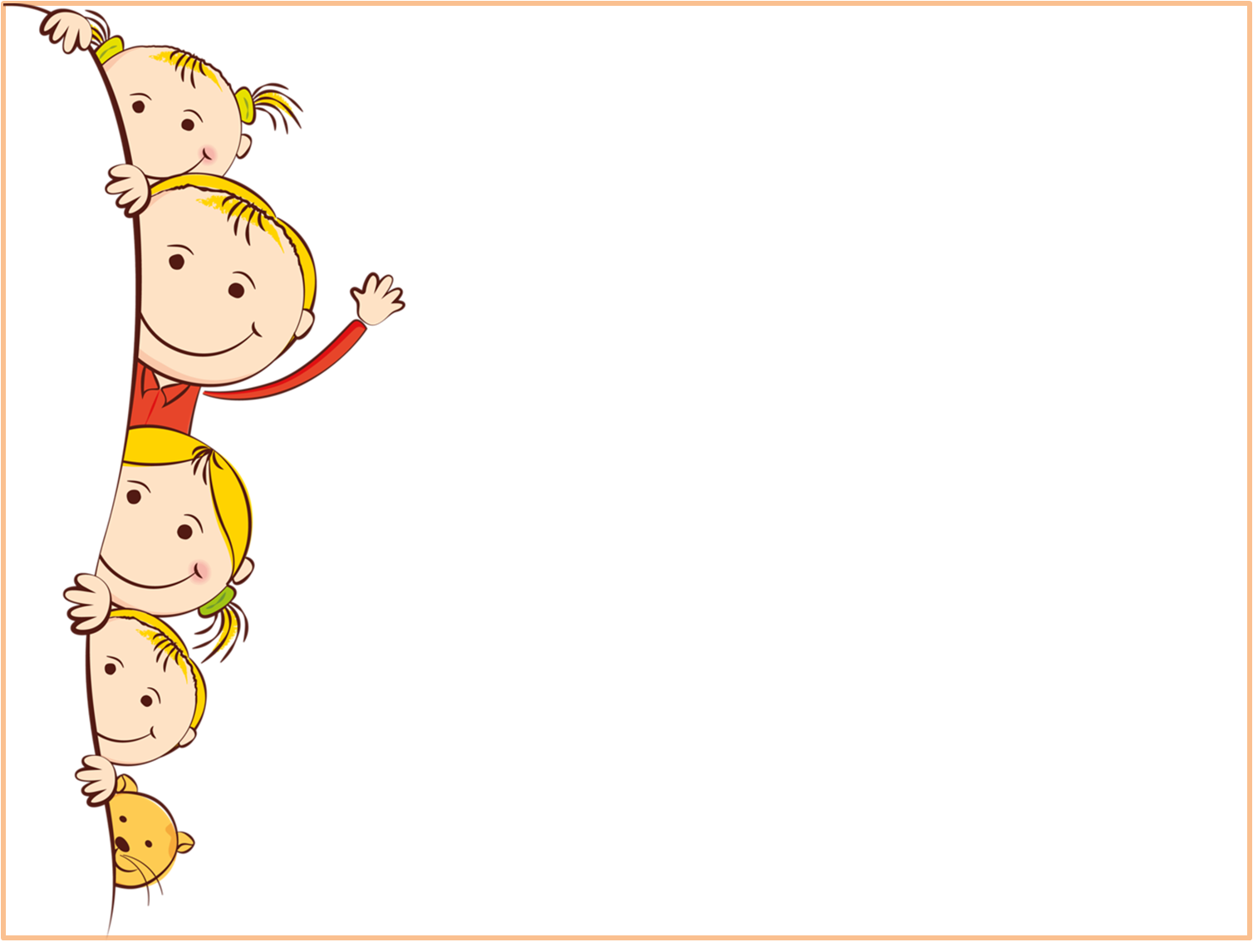 Ассоциация
Вежливость
Черта характера, которая характеризует личность хорошими манерами, добрыми делами и образованностью. Под вежливостью обычно понимают умение уважительно и тактично общаться с людьми, готовность найти компромисс и выслушать противоположные точки зрения.
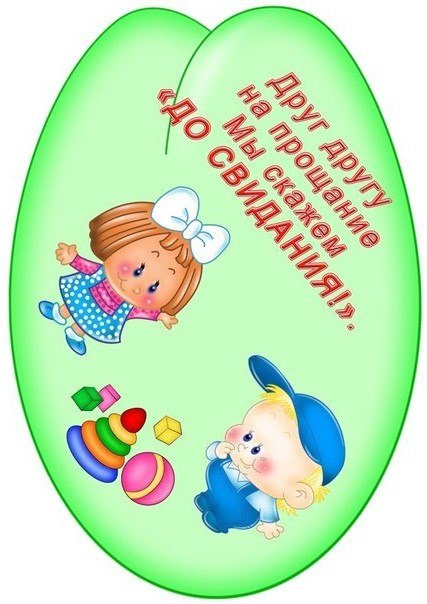 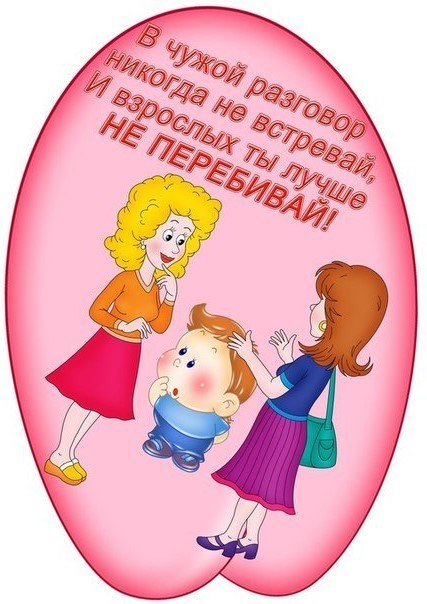 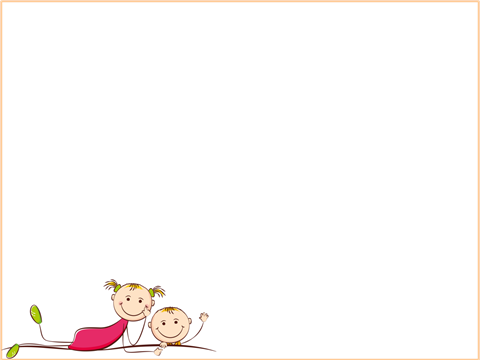 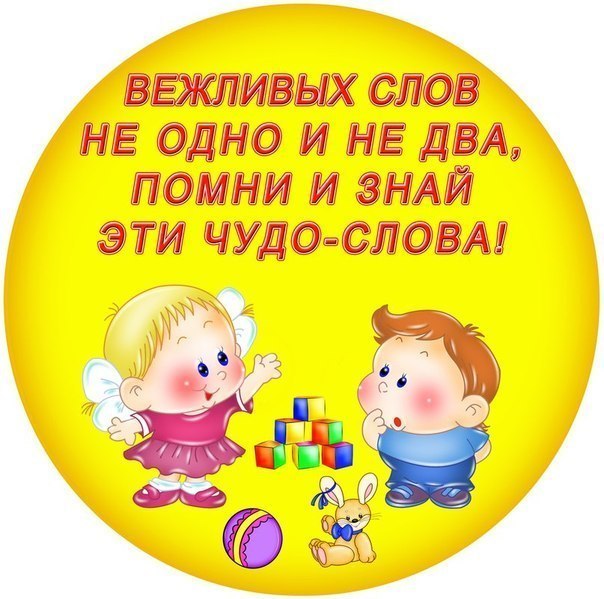 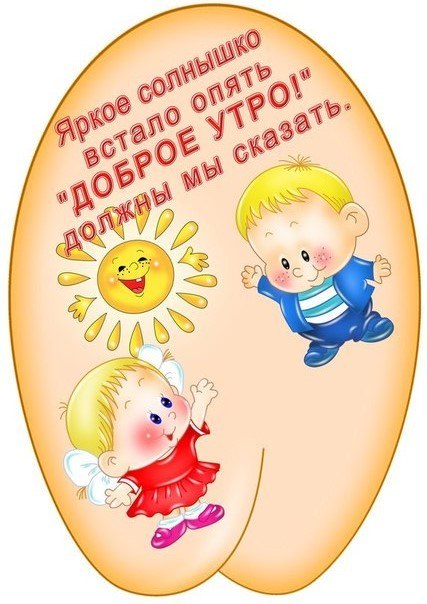 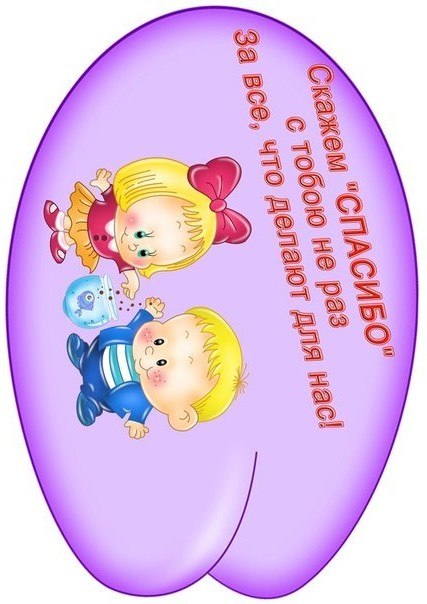 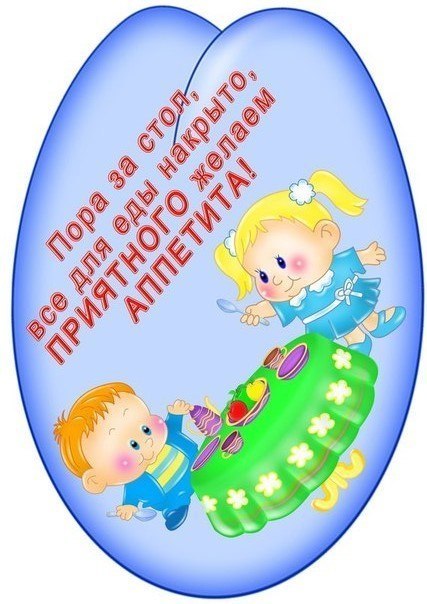 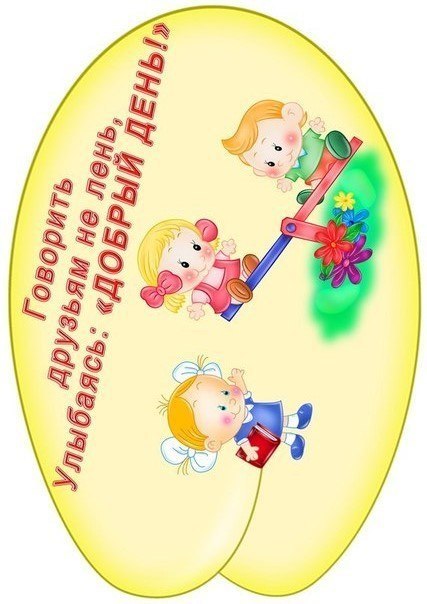 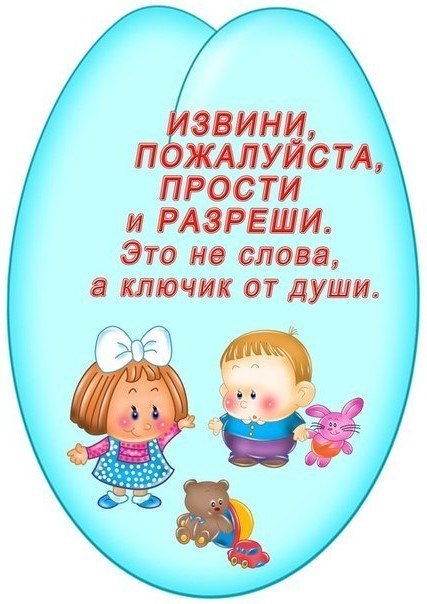 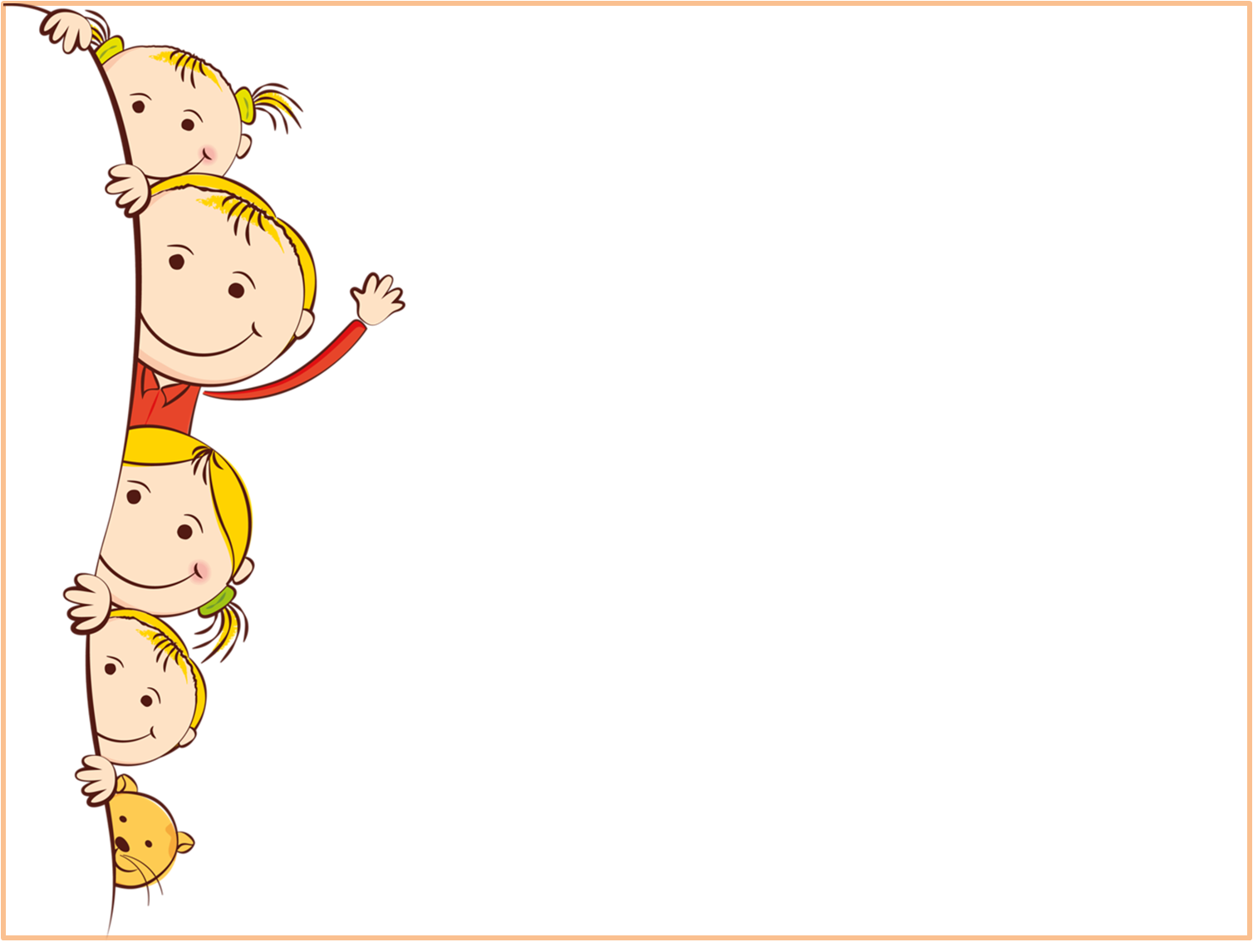 Игра
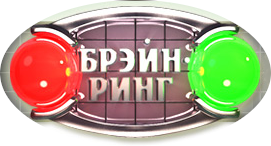 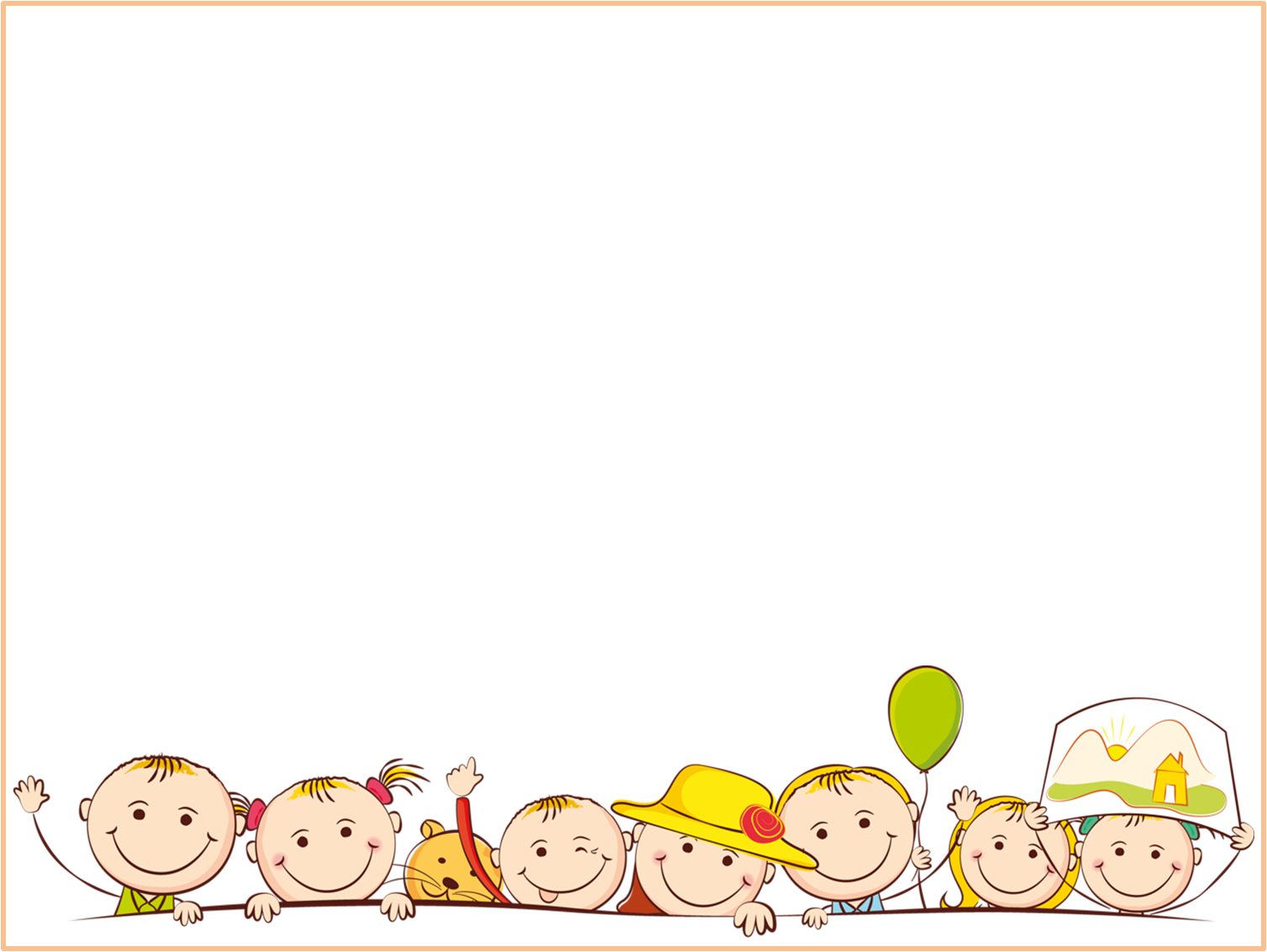 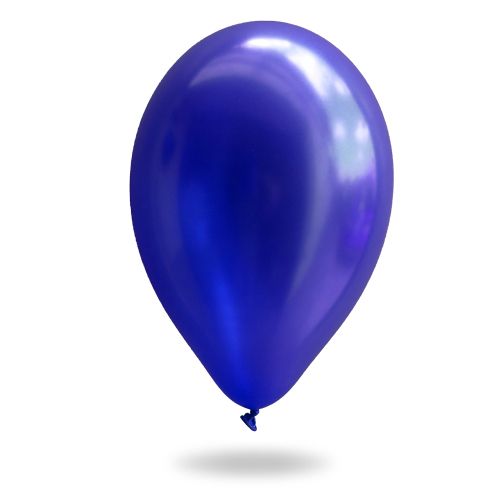 «Азбука вежливости»
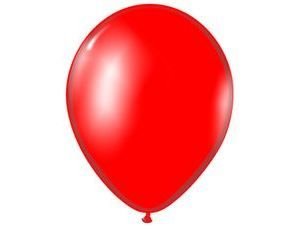 П
И
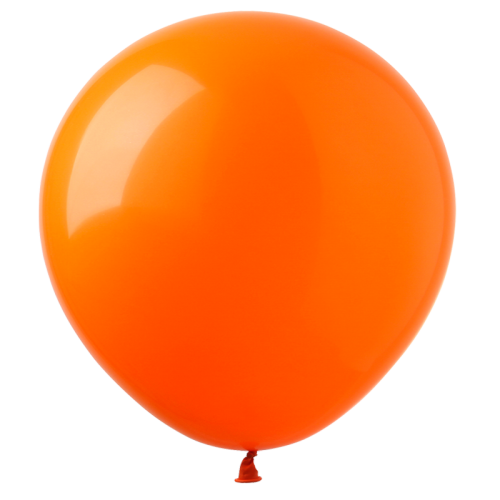 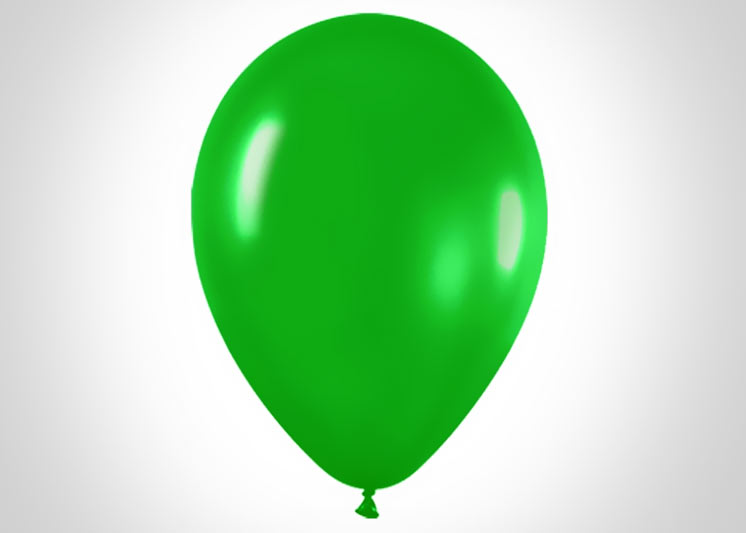 Д
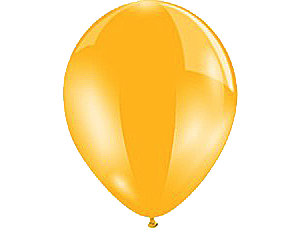 З
С
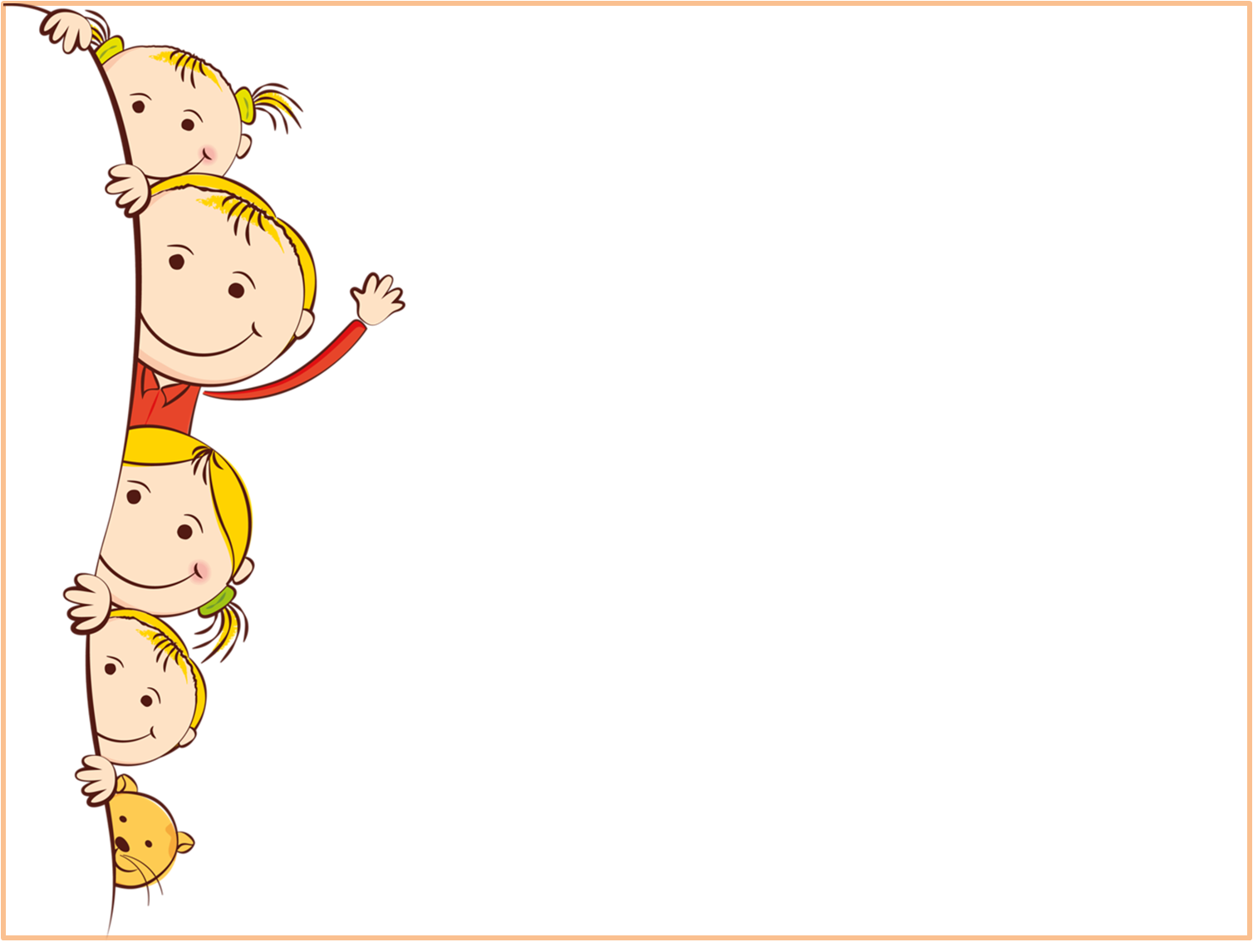 «Воспитание вежливости»
Что такое вежливость?
это проявление уважения и готовность оказать услугу тому, кто в ней нуждается.  Искусство вести себя в обществе.
Кто или что, 
по-вашему, является главным в воспитании хороших манер?
Родители. Ребенок – великий наблюдатель и подражатель – замечает любые мамины и папины поступки и слова, перенимает от них суждения и манеру поведения.
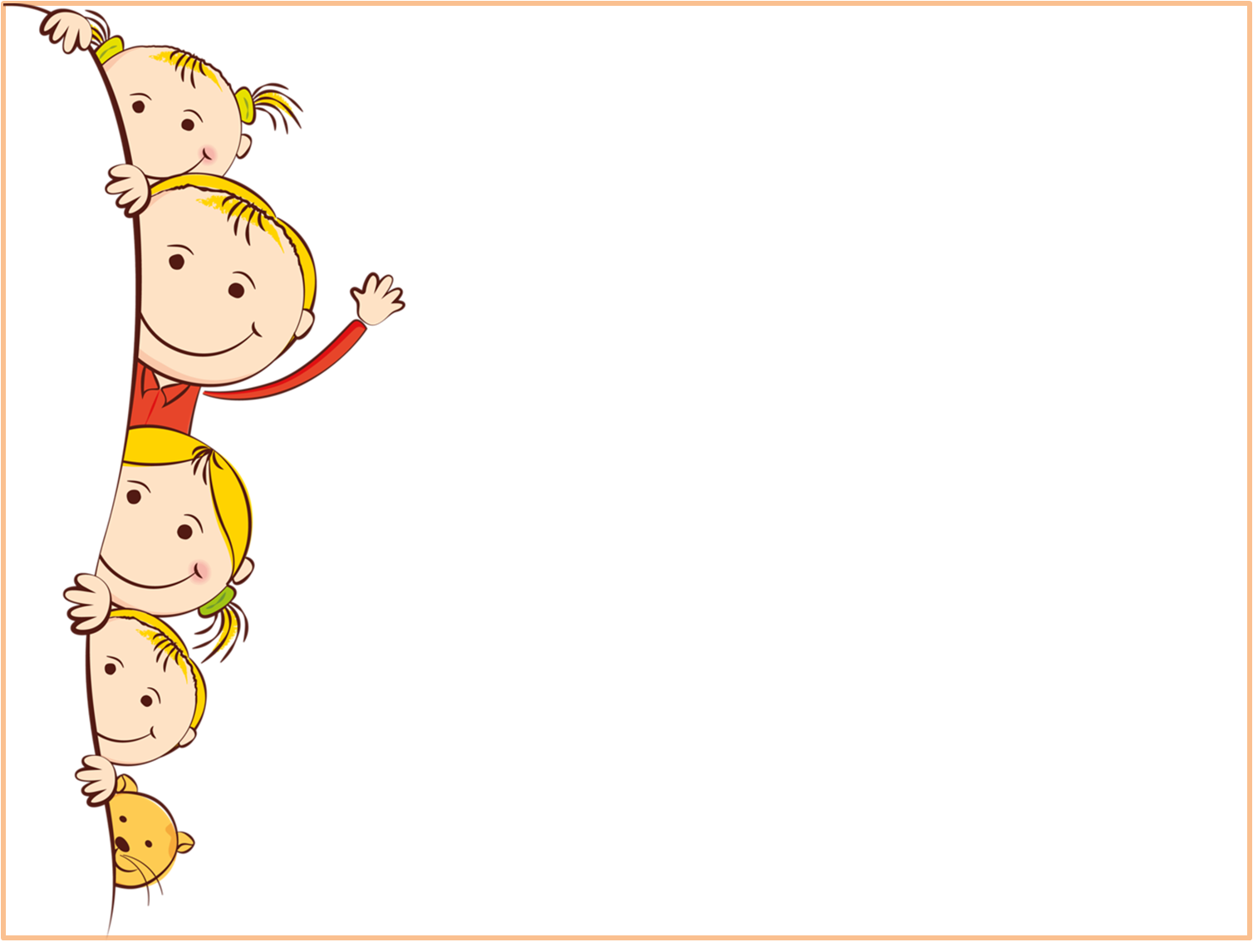 С чего следует начинать воспитание культуры поведения?
Воспитание ребенка необходимо начинать с создания вежливой, доброй, терпимой, сочувственной и ласковой семейной атмосферы. И плюс к этому, учитывая возраст детей, начинать с создания духа игры, с приветливо – живой сказки. Именно игра и сказка должны стать добрыми помощниками в воспитании детей.
Назовите эффективные методы воспитания культуры поведения?
Наше поведение, поступки, отношение друг к другу сильнее всяких нравоучительных бесед; в первую очередь – пример, затем показ с четким объяснением и организация упражнения
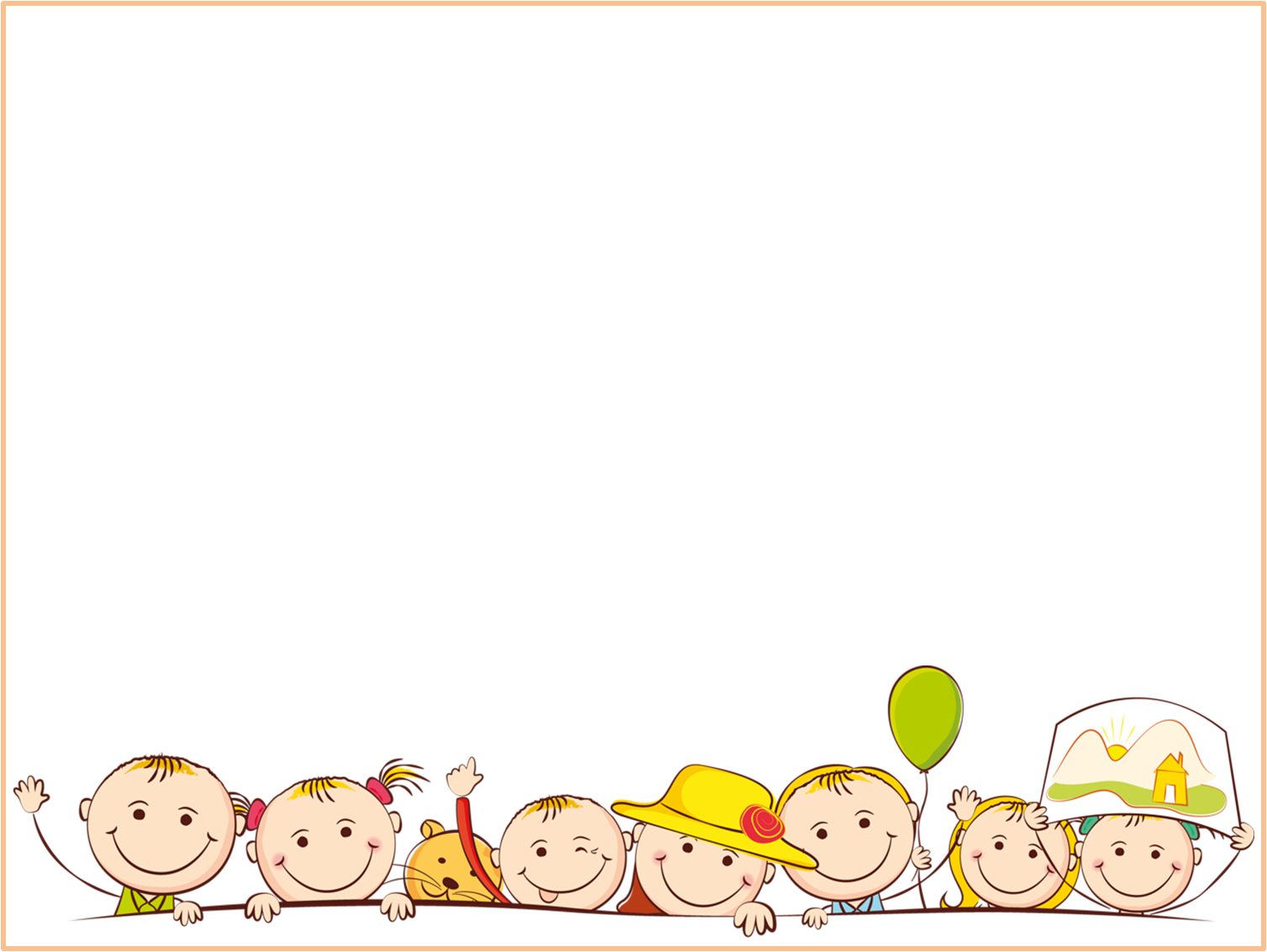 Вспомните и назовите
 художественные произведения с ярким примером хороших манер?
В. Маяковский «Что такое хорошо и что такое плохо?», 
В. Осеева «Труд согревает»,
В. Осеева «Волшебное слово», 
В. Осеева «Просто старушка», 
Л.Н. Толстой «Котёнок», «Прыжок»
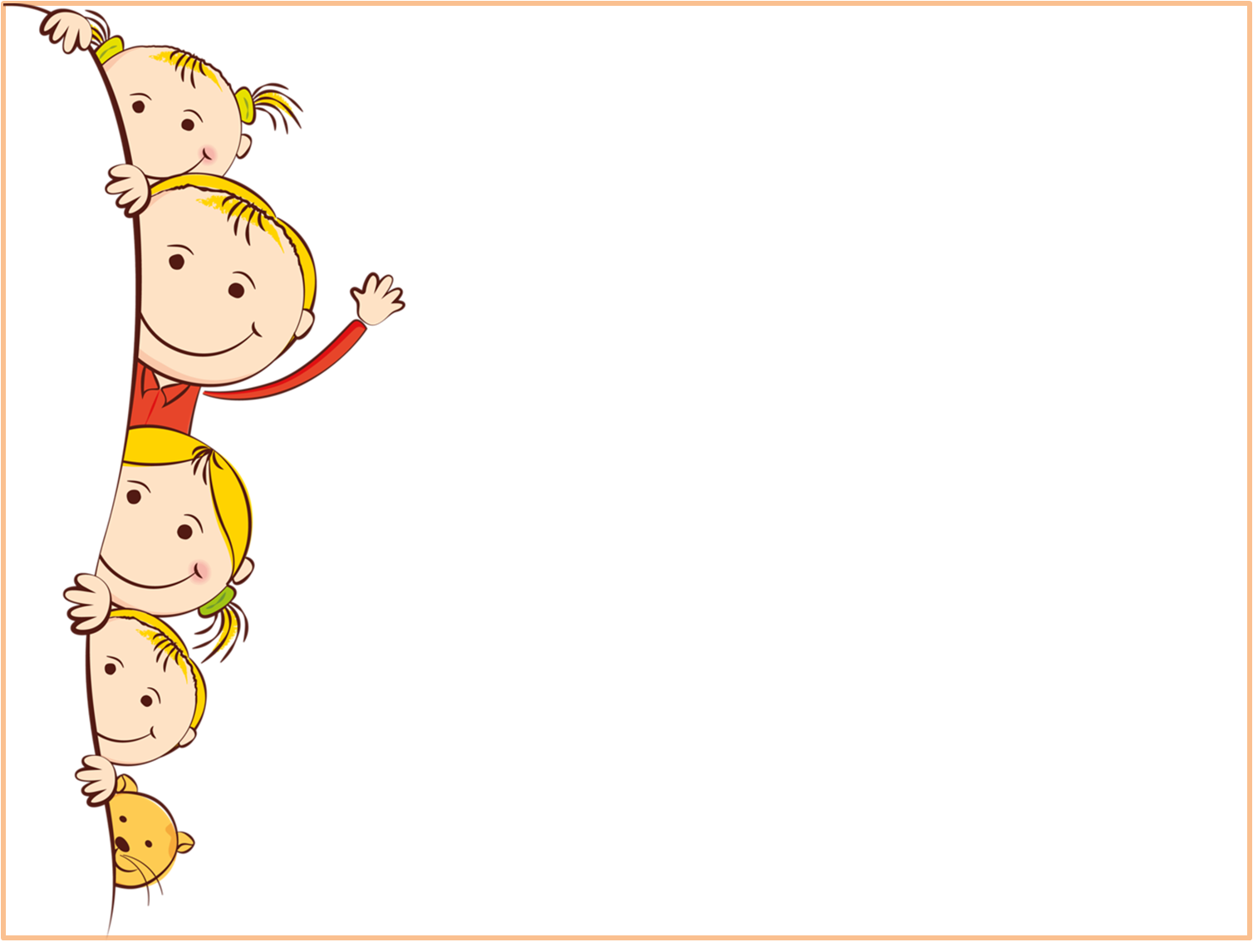 «Пословицы и поговорки о вежливости» ( закончи фразу)
* Вежливости открываются…
(все двери)
(кошке приятно)
*Ласковое слово и …
* Доброе слово лечит, а…
(злое калечит)
* Плохое слово, что …
(грязная вода)
(мед растопишь)
* Ласковым словом и …
* В чужом доме не будь приметлив, а…
(будь приветлив)
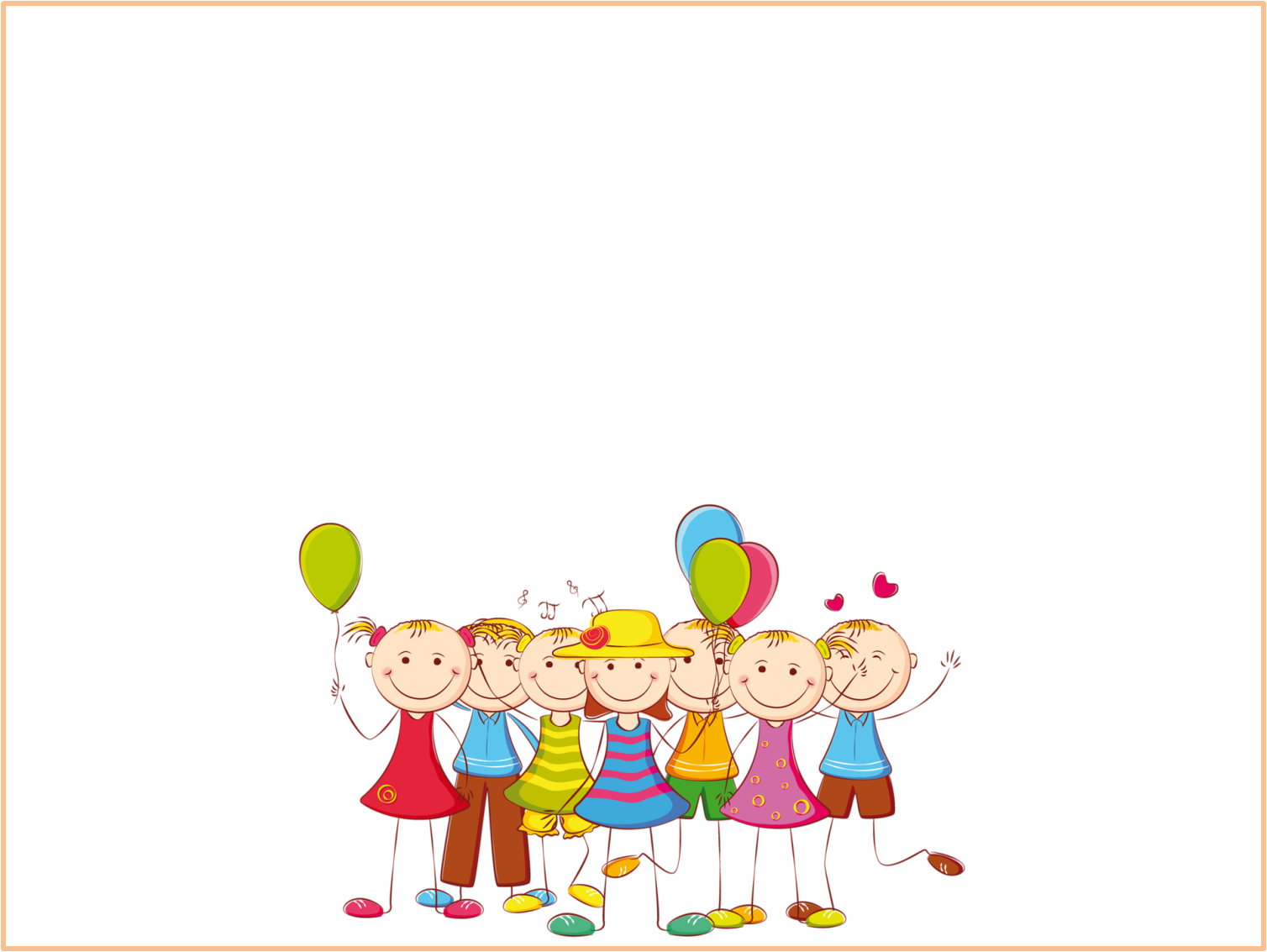 «Ребенок - взрослый»
 (решение педагогических ситуаций)
1. Маленькие знаки внимания убеждают во взаимной любви. Не забывайте и сами радовать детей: подарить карандаш или книгу, сыграть в любимую игру, угостить мороженым или яблоком.)
2. Юмор.
3. Привьется малышу жизнерадостное восприятие жизни. Действительно, тот, кто в детстве получил заряд бодрости, радости и энергии, справится с любыми трудностями, решит самые сложные жизненные задачи.
4. Чуткость.
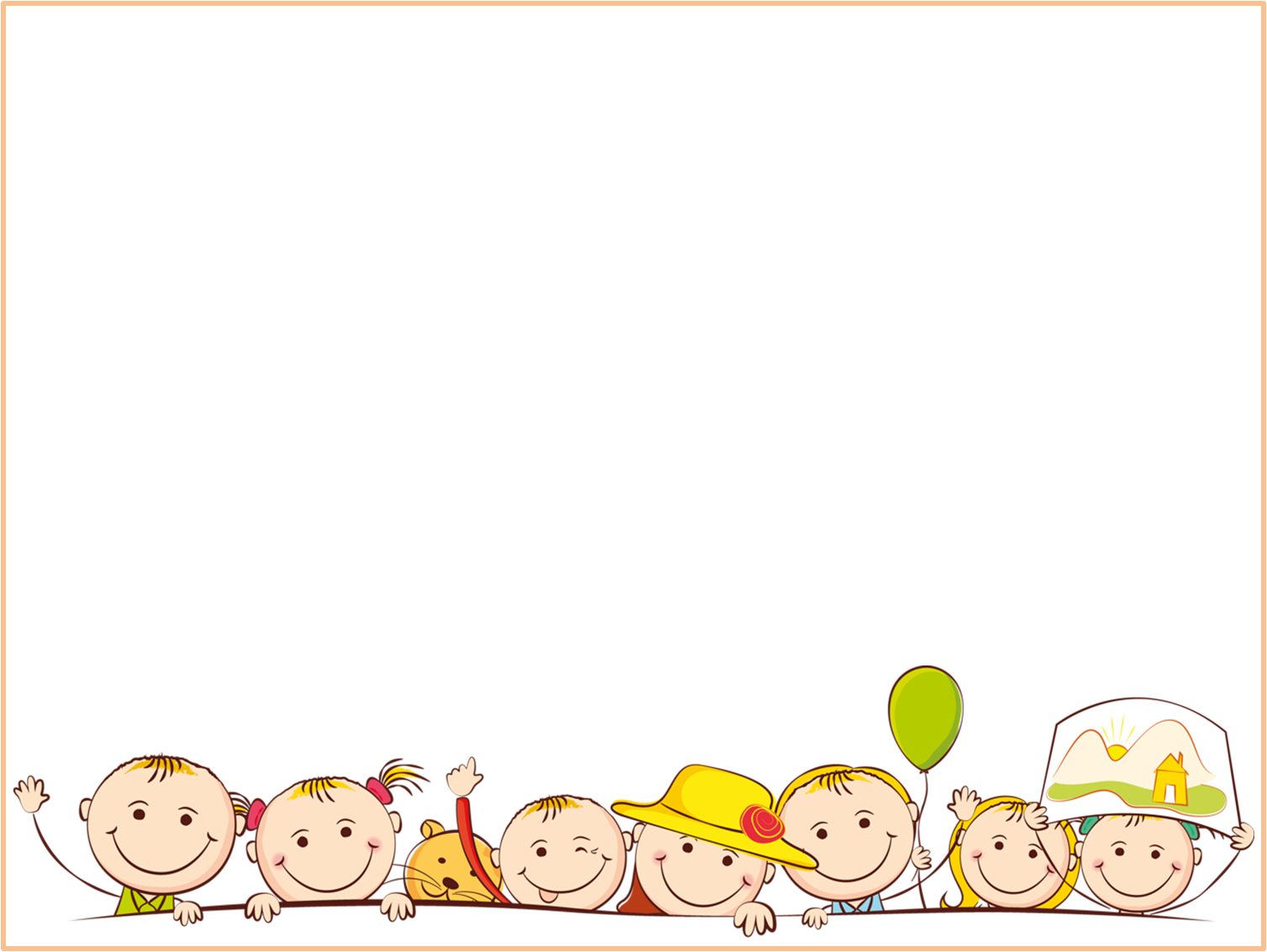 Еще лучше, чем прежде! 
Научи меня делать так же!
Тут мне без тебя не обойтись! 
Я знал, что тебе это по силам! 
Ты мне нужен именно такой, какой есть! 
Никто не может заменить тебя! 
Красота! 
Я горжусь тем, что тебе это удалось! 
Как в сказке! 
Я сам не смог бы сделать лучше!
Очень эффектно! 
Лучше, чем все, кого я знаю! Прекрасное начало! 
Ты просто чудо! 
К этому осталось добавить:  Поразительно! 
Отлично! 
Гениально! 
Потрясающе! 
Неподражаемо!
Несравненно!
Ярко, образно! 
Фантастика!
« Я люблю тебя!»
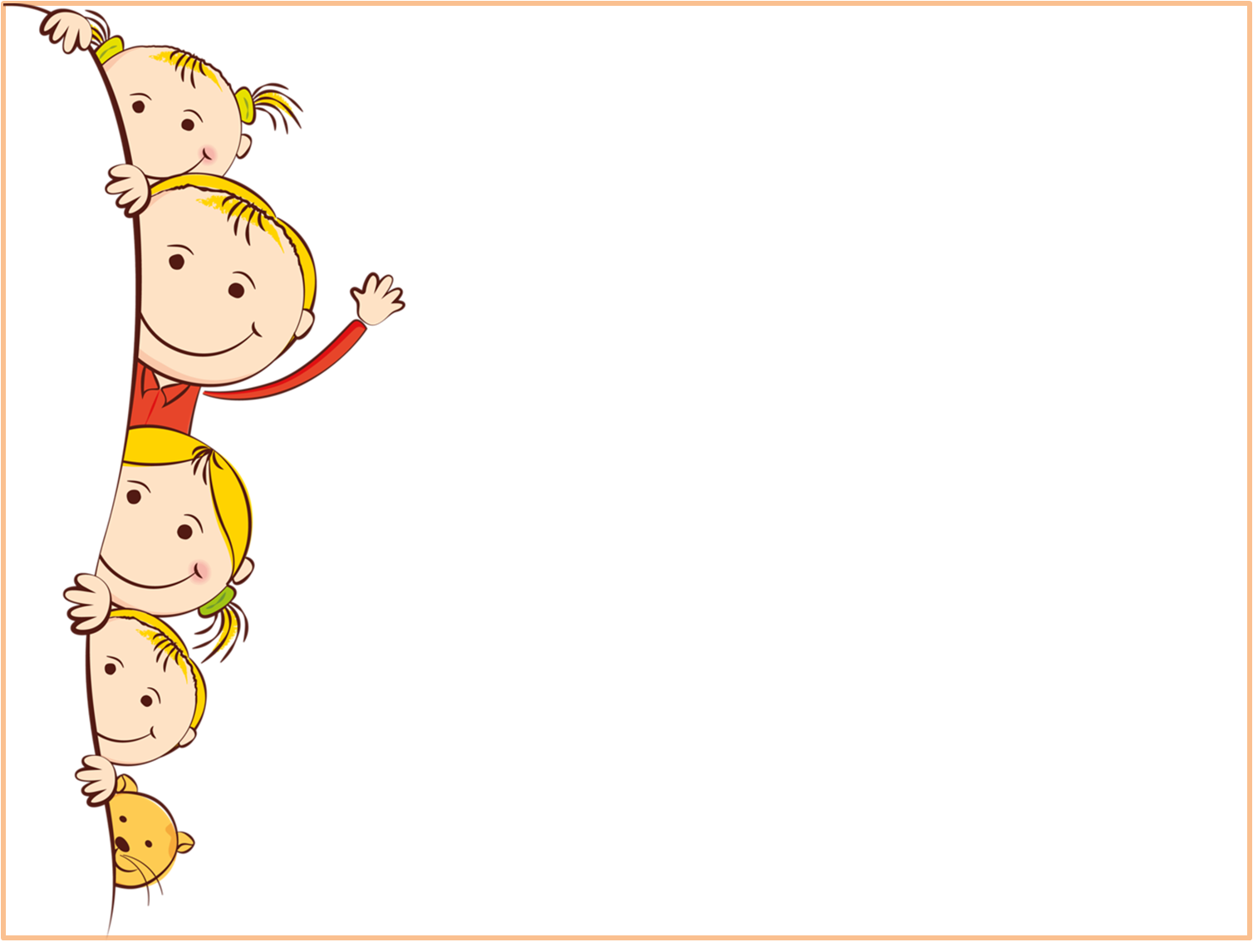 «Детский телефон доверия».
«  Ко мне на день рождение в субботу придут друзья. Подскажите какие игры можно провести, чтобы всем было интересно.»
Можно ли наклонять во время еды тарелку с супом? В какую сторону?
Как нужно принимать подарки?
Как мне поступить, если я вошел в автобус и увидел, что  на задней площадке  стоят мои друзья. Надо ли здороваться с ними. И как это сделать?
В каких случаях следует говорить «извините» и «простите»?
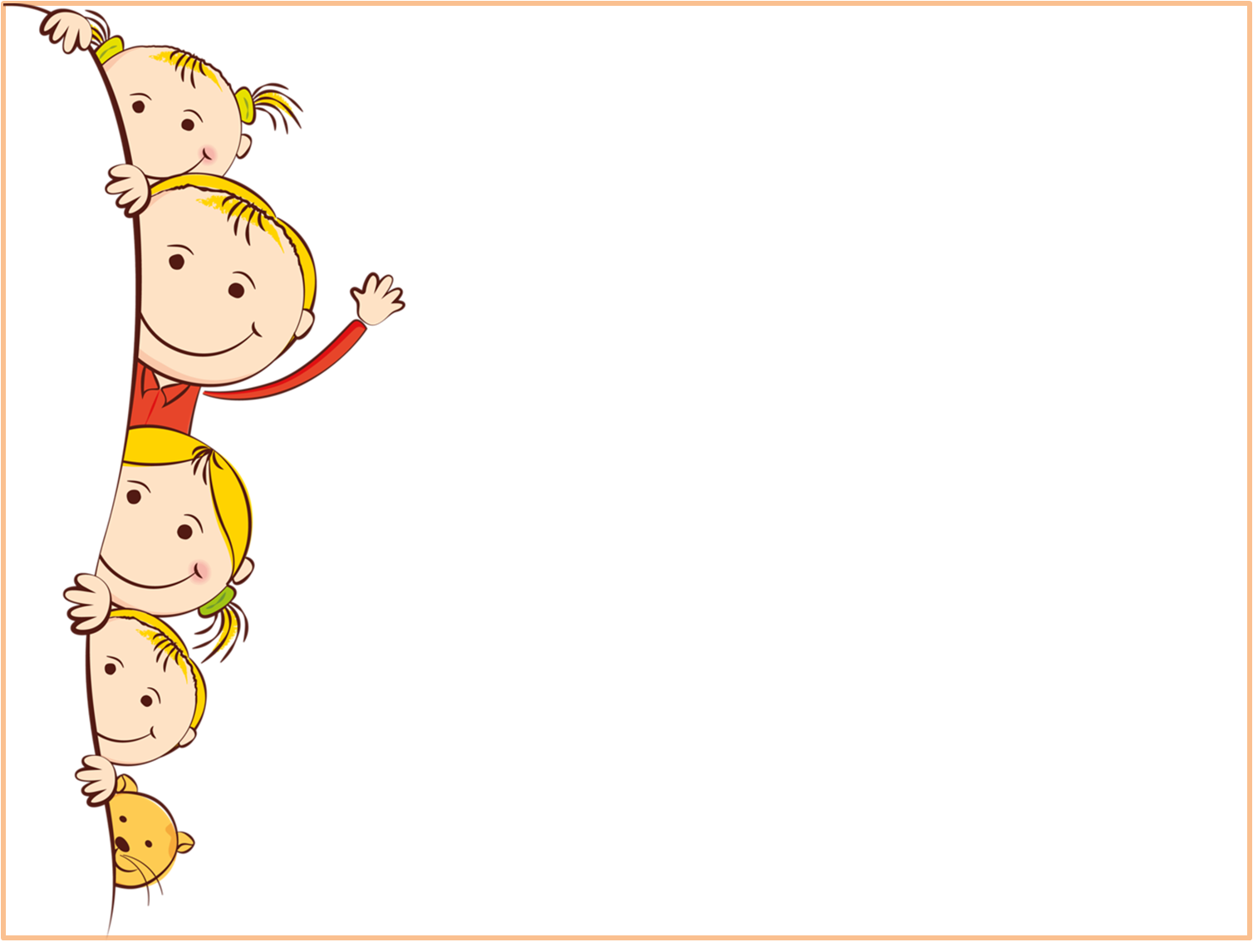 Игра «Продолжи фразу»
«Чтобы ребенок рос воспитанным, нужно…..
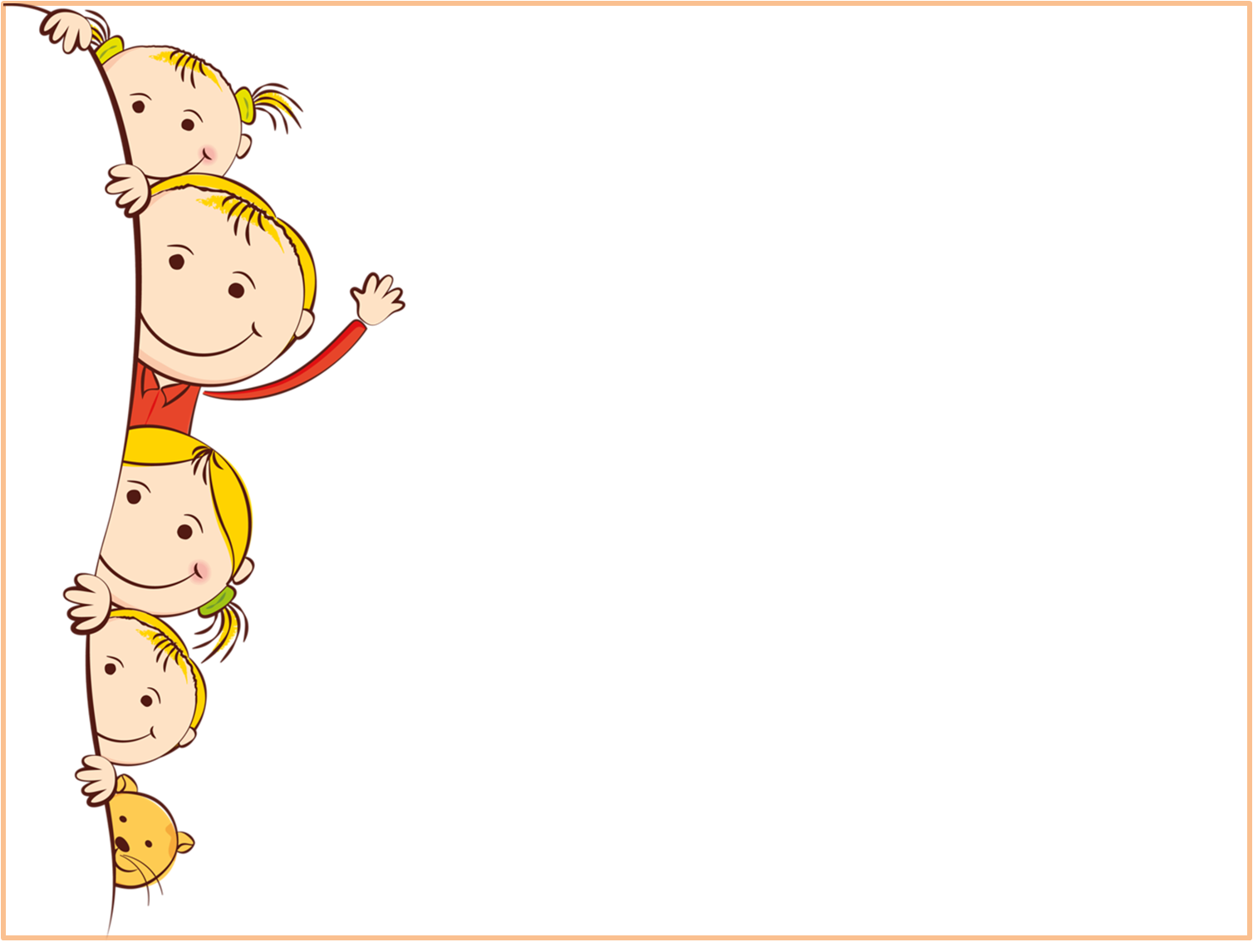 «Родители для ребенка – камертон:
 как они позвучат,
так он и откликнется»
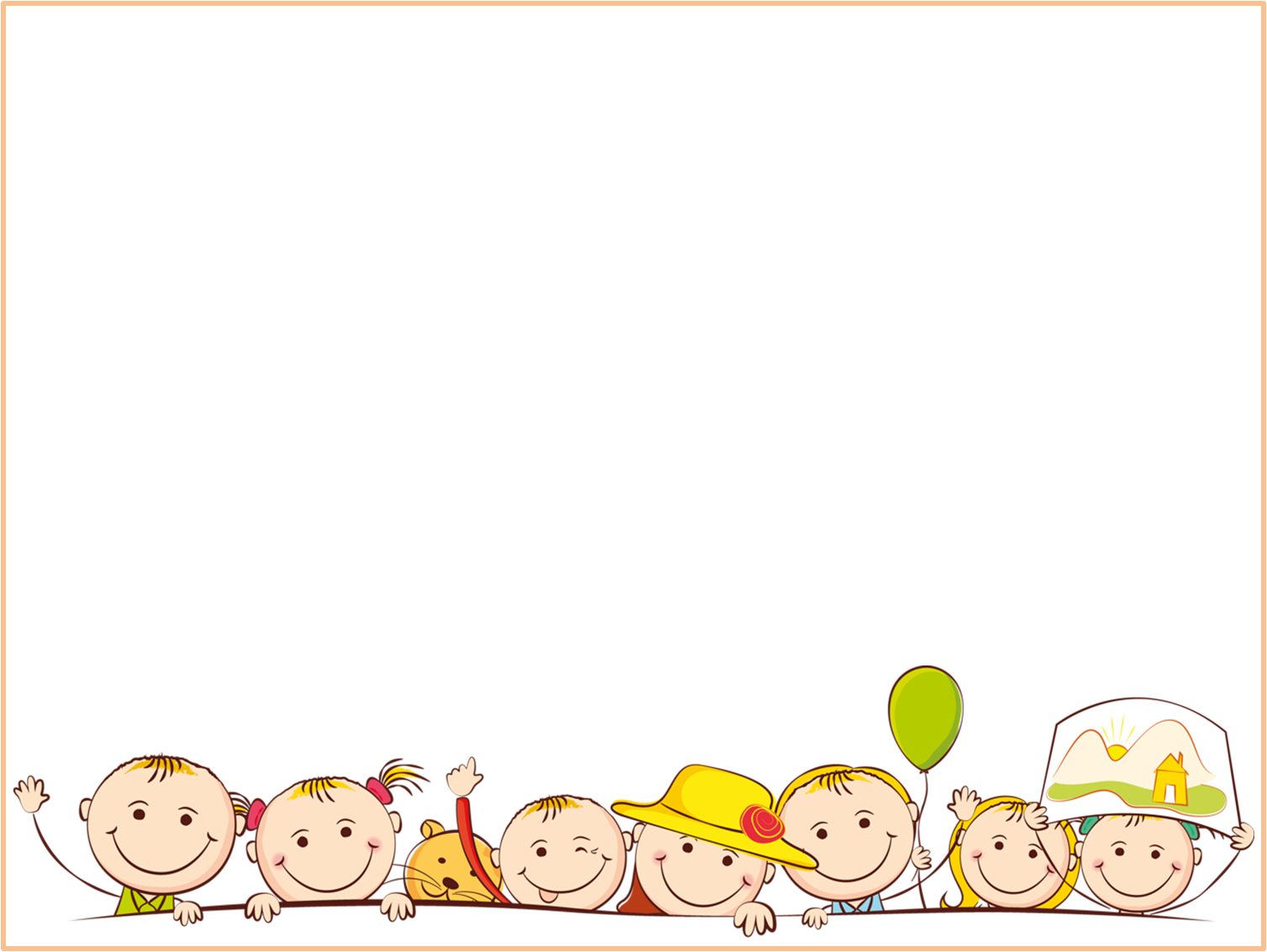 Источники:
Педагогический всеобуч «Уроки вежливости и красоты» https://wikimediafoundation.org/wiki/Home

 http://yadi.sk/d/pOYbvMyAPvidC